Walworth County DHHS
Sonia Hill, Lisa Broll, Carlo Nevicosi
October 20, 2015
Project Aims
[Speaker Notes: Several high-profile suicides
Increase in settlement agreements
No standards for monitoring commitments and settlement agreements
Concerns about our effectiveness]
Changes
[Speaker Notes: Development of our flow chart

Creation of new forms]
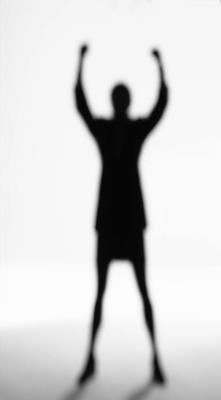 [Speaker Notes: The average time of our 1st contact with consumer went from 20 days in November of 2014 to 2 days in Aug of 2015.  That equates to a 90% improvement.

We developed a “Receiving Plan” that is now fully operational.

Developed a Settlement Agreement board for staff to easily monitor and maintain contact with their respective consumers in order to remain accountable. Although just started board in the beginning of October, it has shown to be effective.]
Next Steps
[Speaker Notes: Projects may include looking at how we handle recommitments and how we admit people into residential care]
Impact
[Speaker Notes: Implementation of the Niatx project has improved our working relationship with Court Services and the Crisis Case Management departments who were also involved in this Niatx project.

By implementing the new procedure we have improved service delivery without the allocation of additional resources by decreasing the time it takes to obtain discharge information from Court Services to Crisis Intervention for necessary follow up.]
Questions?